Химия
10
класс
Тема: 
Классификация 
органических 
соединений
ЦЕЛЬ УРОКА:
1. Обобщить и систематизировать знания о классификации органических веществ по разным признакам, закрепить знании о причинах многообразия органических веществ и зависимости их свойств от строения.
2. Способствовать развитию у учащихся логического мышления, умение анализировать и сравнивать, работать с дополнительной информацией. 
3. Содействовать формированию представлений о причинно-следственных связях и отношениях, вырабатывать стремление к коллективизму, формировать мировоззренческое понятие о познаваемости природы.
Повторение пройденного
1. Кто ввел в науку понятие «изомерия»?
А.М. Бутлеров    B) И. Берцелиус    C) Ф. Вёлер    D) Н.Н. Зинин
2. Наличие какого количества веществ, общей формулой C5H12, предположил A.M Бутлеров, изучив его строение?
A) 2      	        B) 3       	C) 9 	    D) 7
3.С увеличением числа атомов в молекуле ...?
число изомеров уменьшается; 
число изомеров увеличивается;
число изомеров не меняется
4. В каком виде изомерии атомы углерода, связываясь друг с другом, могут образовывать разветвленную или неразветвленную цепь?
A) изомерия положения;		B) геометрическая изомерия
C) изомерия строения или цепи; 	D) межклассовая изомерия
Повторение пройденного
5. Как называется вид изомерии, при котором функциональная группа связывается с различными атомами углерода в цепи?
изомерия положения;	
геометрическая изомерия
C) изомерия строения или цепи;
 D) межклассовая изомерия
6. Наличие каких связей способствует проявлению геометрической изомерии в веществах?
А) π-связь между атомами углерода
B) σ-связь между атомами углерода и водорода
C) σ -связь между атомами углерода
D) π -связь между атомами углерода и водорода.
Повторение пройденного
7. Какой тип изомерии наблюдается у следующих веществ в приведенном состоянии?
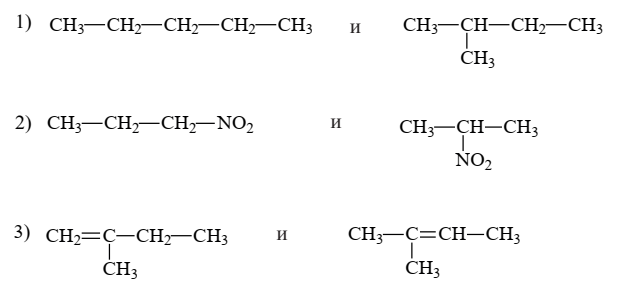 Изомерия углеродного скелета
Изомерия положения функциональной группы
Изомерия положения кратной связи
Повторение пройденного
7. Какой тип изомерии наблюдается у следующих веществ в приведенном состоянии?
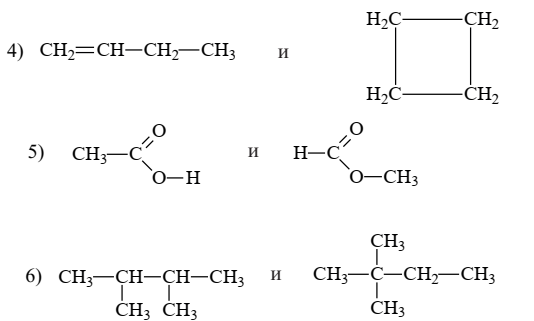 Межклассовая изомерия
Межклассовая изомерия
Изомерия углеродного скелета
Углеводороды
Циклические соединения – это соединения, в которых присутствует три или более связанных атомов, образующих кольцо. 
В зависимости от природы атомов, составляющих цикл, различают карбоциклические и гетероциклические соединения.
Ациклические соединения - соединения с открытой (незамкнутой) углеродной цепью. Эти соединения называются также алифатическими.
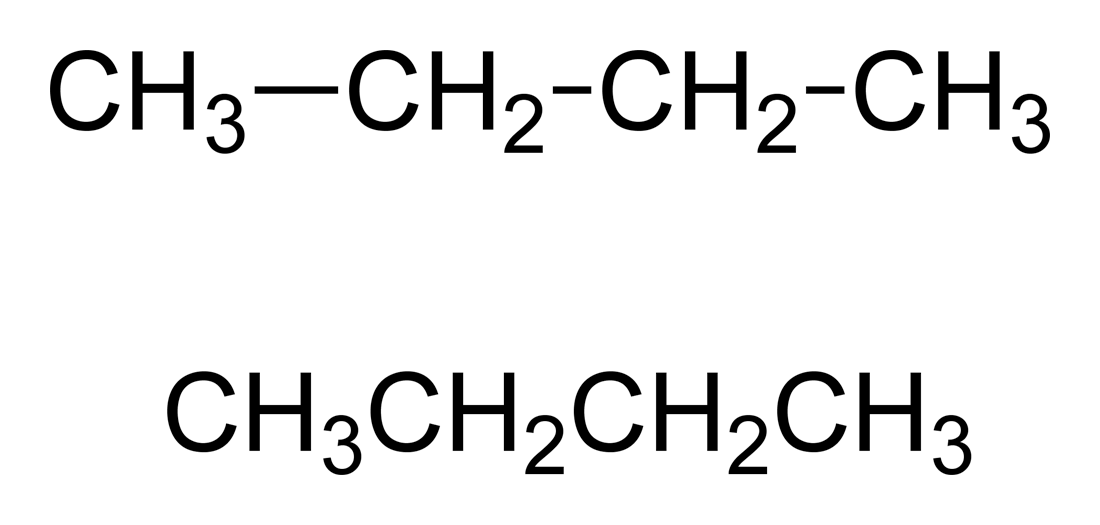 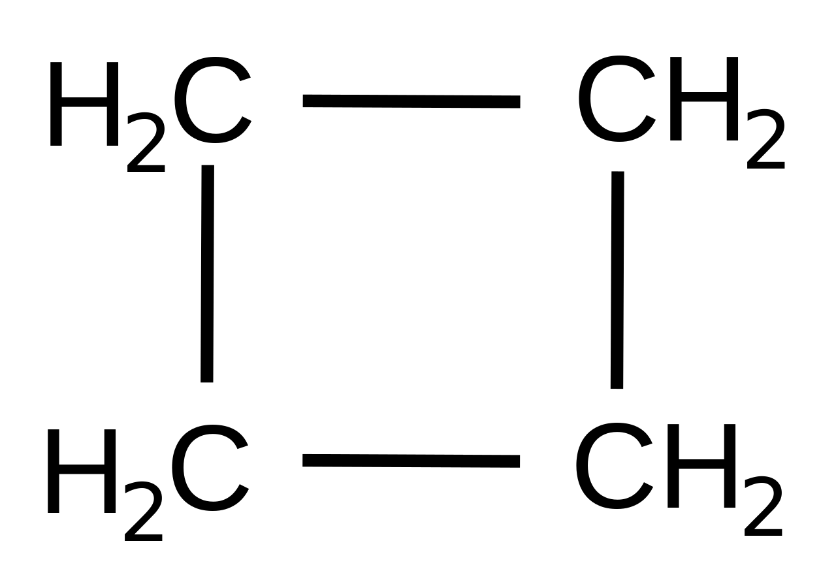 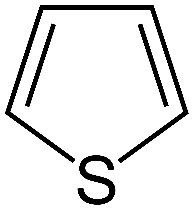 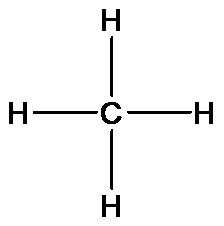 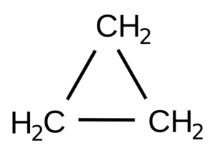 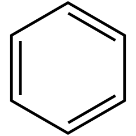 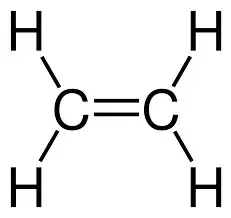 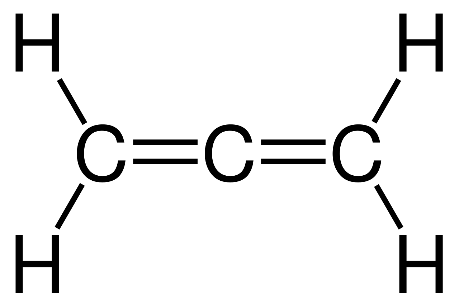 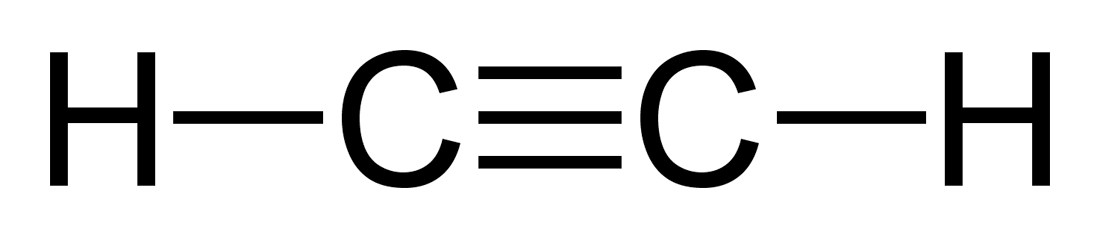 Кислородсодержащие органические вещества
АЛЬДЕГИДЫ
СПИРТЫ
Одноатомные
R – OH
Моногоатмные
R- (OH)n
ФЕНОЛЫ
-OH
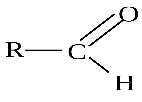 КЕТОНЫ
КАРБОНОВЫЕ 
КИСЛОТЫ
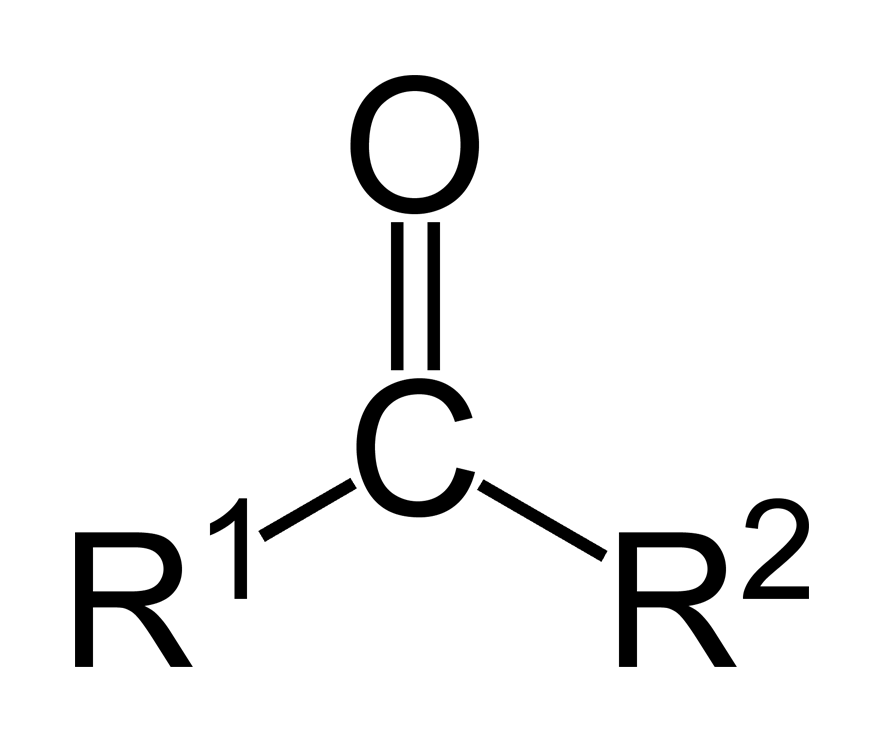 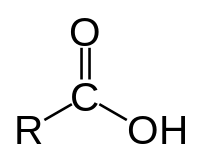 ЖИРЫ
ПРОСТЫЕ 
ЭФИРЫ
R-O- R
УГЛЕВОДЫ
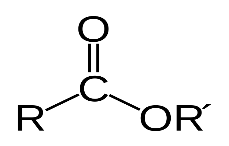 СЛОЖНЫЕ 
ЭФИРЫ
Жиры относятся к классу сложных эфиров. Жиры являются сложными эфирами трехатомного спирта глицерина и высших одноосновных карбоновых кислот.
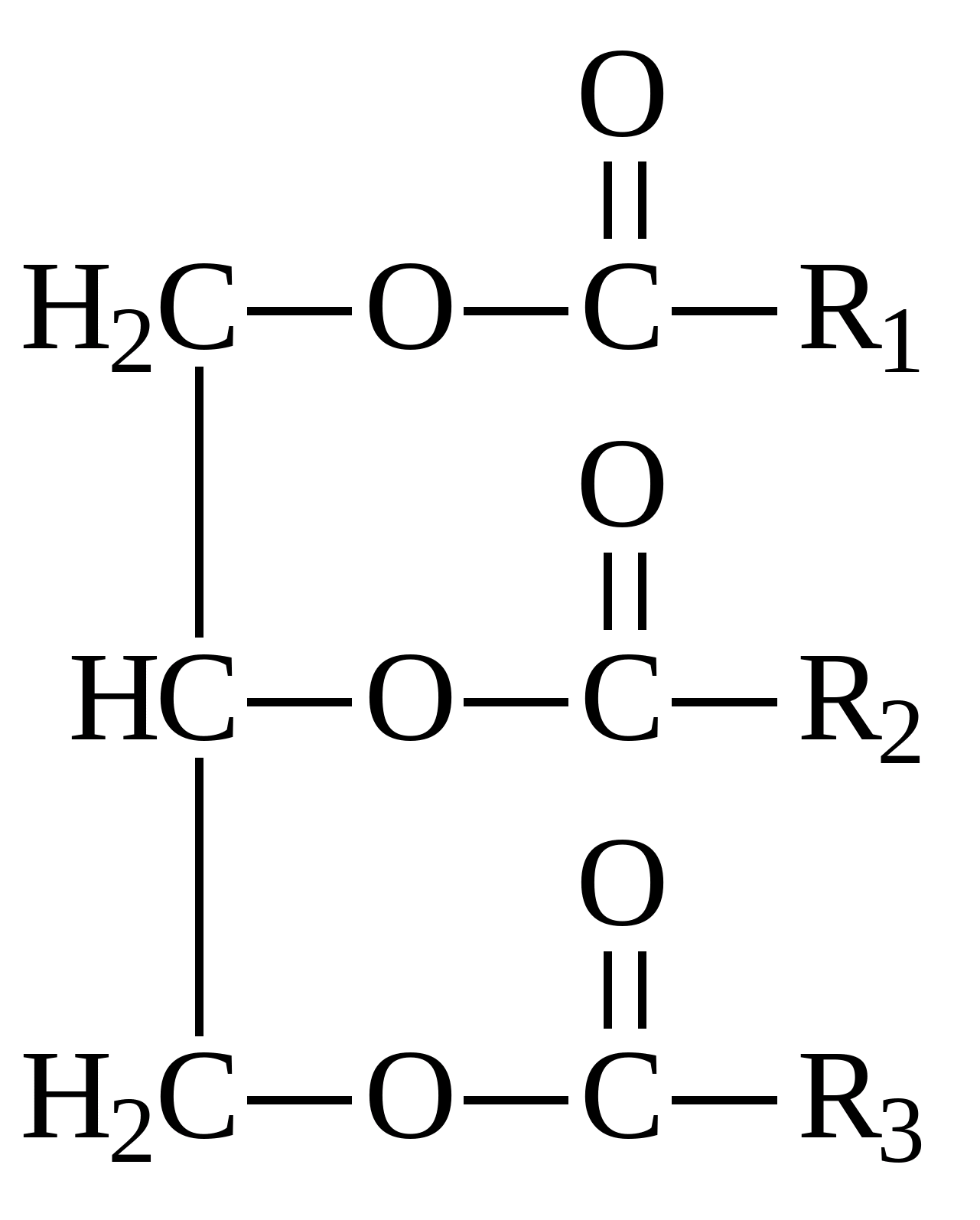 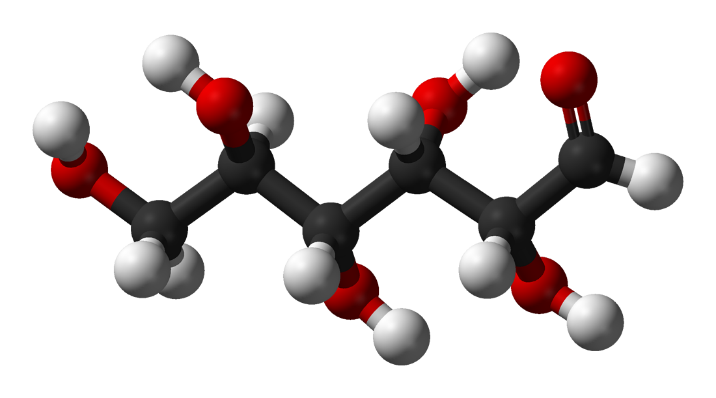 АЗОТСОДЕРЖАЩИЕ ВЕЩЕСТВА
БЕЛКИ
АМИНЫ
R – NH2
Ароматические
 амины
АМИНОКИСЛОТЫ
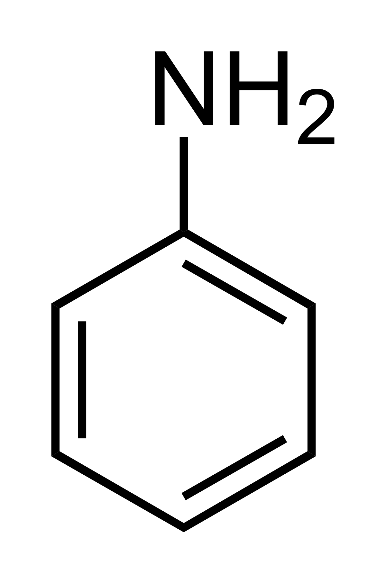 НИТРОСОЕДИНЕНИЯ
R- NO2
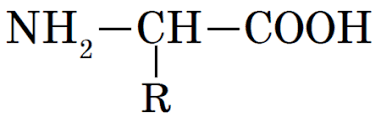 Закрепление
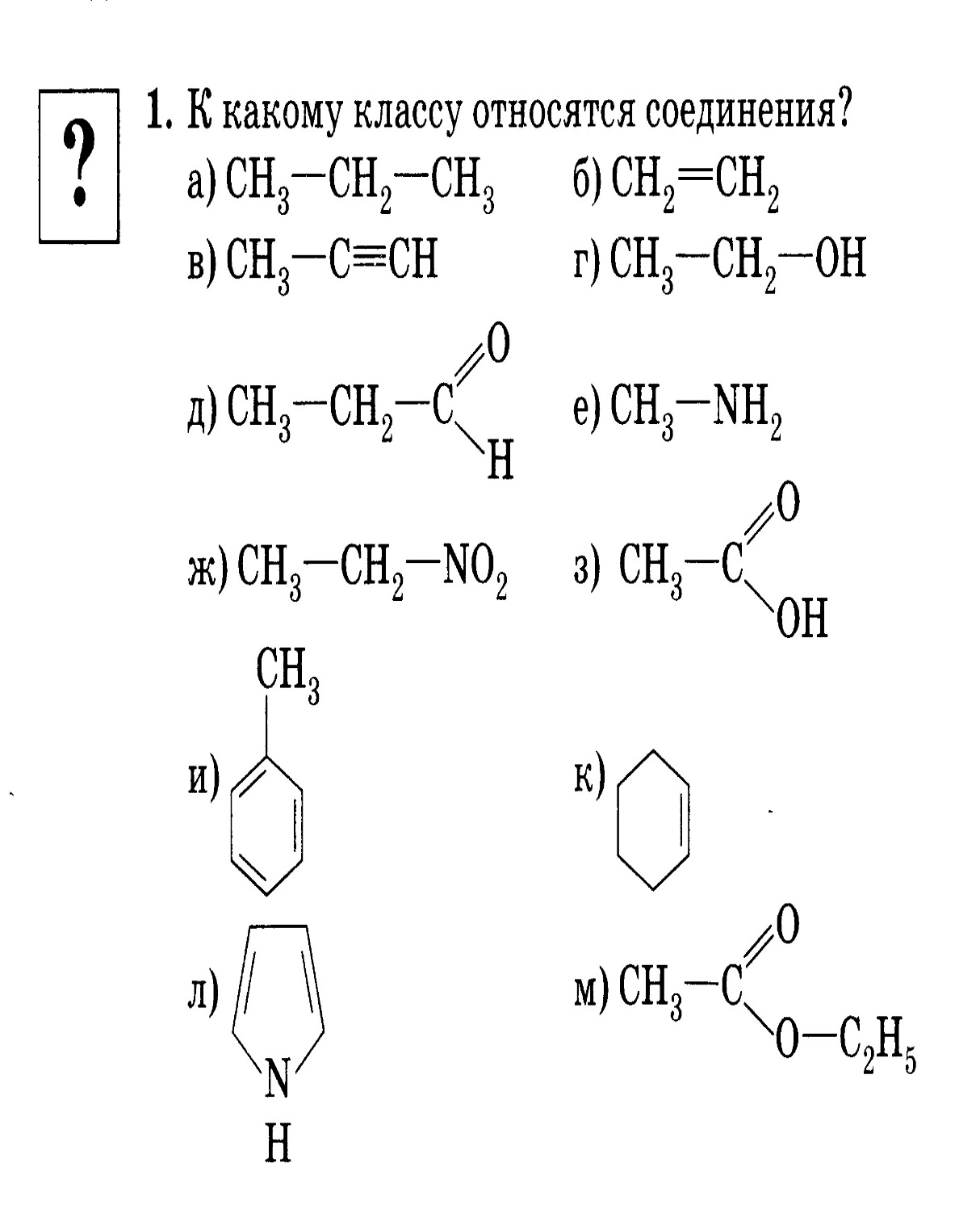 Закрепление
Алкены
Алканы
Алкины
Спирты
Амины
Альдегиды
Карбоновые 
кислоты
Нитро-
соединения
ЗАДАНИЕ ДЛЯ САМОСТОЯТЕЛЬНОЙ РАБОТЫ:
§4, 
решить тесты на стр. 19-20